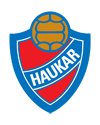 3.flokkur kvenna4.flokkur kvenna
Foreldrafundur 23.09.2013
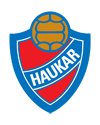 Upplýsingar
Þjálfarar:
Helga Helgadóttir 
Sími: 8477770
Email: helgah@hraunvallaskoli.is
Andrés Andrésson
Sími: 6603007
Email: andres@iskraft.is 

4.flokks bloggið: http://4kvkhaukar.blog.is
3.Flokkur – Facebook síða
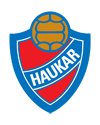 Æfingatímar
3. flokkur
4. flokkur
Mánudagar 17-18:15 á Ásvöllum
Miðvikudagar 19:30-21 á Ásvöllum (úti)
Miðvikudögum + styrktaræfingar 17:45 - nánar síðar
Föstudagar 17-18 á Ásvöllum
Sunnudagar 13-14 í Risa (byrjar í okt.) 
+ Markmannsæfingar
Mánudagar 17-18:15 á Ásvöllum
Þriðjudagar 17:00 Styrktaræfing ´00 árgerð – nánari útfærsla/upplýs. síðar
Miðvikudagar 17-18:15 á Ásvöllum
Föstudagar 17-18:15 á Ásvöllum
Sunnudagar 13-14 í Risa (byrjar í okt.)
+ Markmannsæfingar
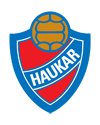 Markmið/stefna
Uppeldisstefna
Allir fái að spila
Allir fái verkefni við hæfi
Koma í veg fyrir brottfall
Kynna góðar fyrirmyndir 
Árangursstefna
Ná því besta fram hjá hverjum leikmanni – (frammistöðumat fremur en niðurstöðumat)
Leikmenn skuldbindi sig – mæti á allar æfingar og í leiki
Gleði og sjálfstraust 
hrósa fyrir það sem er vel gert
leiðbeina um það sem betur má fara
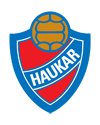 Áherslur í þjálfun beggja flokka
Sendingar             
Móttaka
Skot 
Leikskilningur
Tækni
Föst leikatriði – aukin áhersla í 3.flokki
Leikfræði hópa (vörn/miðja/sókn) – aukin áhersla í 3.flokki
Samheldni / hópefli
Mataræði
Metnaður – forgangsröðun 
Leikmenn fá mánaðaráætlun með frekari áherslum
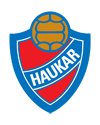 Uppbygging æfingar
Leikmenn tilbúnir þegar æfing byrjar (STUNDVÍSI - EINBEITING)
Upphitun, allir saman (markmenn stundum sér)
Teygjur, allir saman – farið yfir skipulag æfingar
Æfingar tengdar meginmarkmiðum
Spil (oftast eitthvað – gulrótin í lokin)
Frágangur og niðurskokk (allir saman)
Leikmenn gefi sér smá tíma í lok æfingar til að taka við skilaboðum og annað
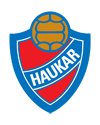 Verkefni tímabils
Haust-/vor Faxaflóamót
Æfingaleikir í vetur og vor
Íslandsmót maí/júní – ág/sept
Sumarmót – Heima eða erlendis?
Nánar rætt á eftir
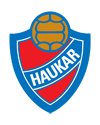 Foreldrasamstarf
Gott samstarf er allra hagur – sérstaklega iðkandans
Sameiginleg markmið foreldra og þjálfara, þ.e. að hámarka árangur og vellíðan iðkandans
Tölum saman (réttur staður og stund)
Foreldraráð
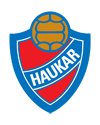 FjáraflanirHvaða möguleikar eru í boði
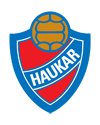 Hefðbundnar fjáraflanir
Sala 
á klósettspappír og eldhúsrúllum 
á lakkrís
flatkökum
jólapappír
Páskaeggjum
Og fl. 
Kökubasar
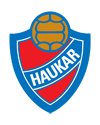 Eitthvað öðruvísi
Baka kleinur og selja
stelpurnar labba í hús og selja volgar kleinur
Happdrætti
stelpur og foreldrar safna vinningum í vetur og selja svo miða næsta vor
4. fl. kk. gerði þetta í vor og fengu mikið út úr því
Bíómiðasala
Selja nýveiddan frosinn fisk 
Stelpurnar labba í hús og bjóða fólki uppá að vera í fiskáskrift
Álfasala SÁÁ
4.  og 5. fl. var með í vor og erum við komin með reynslu sem mun nýtast okkur við þessa fjáröflun
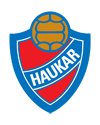 Vinna
Vörutalning í Bónus
3. og 4. fl. hefur verið að gera þetta tvisvar á ári. Stelpa mætir með foreldri og báðir fá greitt, max 4 tímar á laugardagskveldi. Höfum fengið 1.150 á tímann
Dósasöfnun
3. og 4. fl. gerði þetta einu sinni í fyrra og fengu fyrir það yfir 100.000 kr. Vorum eitt fimmtudagskvöld frá 18:00 til 20:30
ruslatínslu á svæðum í Hafnarfirði
Værum til í að athuga hvort hægt sé að fá svona verkefni
Andlitsmálning á vegum KSÍ
3. og 4. fl. hafa verið í þessu í sumar, hópurinn fær 30.000 fyrir skiptið, þrír leikir eftir
Fleiri hugmyndir
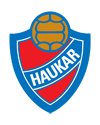 Utanlandsferð?
Kostir:
Frábært hópefli
Upplifun sem gleymist aldrei
Fótbolti inn og út dögum saman skilar okkur klárlega framförum iðkenda
Þjálfarar fá aukið tækifæri (tíma) til einstaklingsvinnu með iðkendur
Gallar:
Kostnaður (ef ekki næst að safna)
Litli unginn langt að heiman ;)
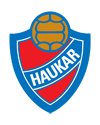 Helstu möguleikar
USA CUP eða Skandinavía
USA CUP 14.7.-20.7. Minneapolis. 
Dana Cup 21.7.-28.7. Jótland. 
Vildbjerg Cup 28.7.-4.8. Jótland. 
Helsinki Cup 6.7.-13.7. 
Gothia Cup 14.7.-20.7.   
Football Festival 24.7.-29.7. Aarhus.
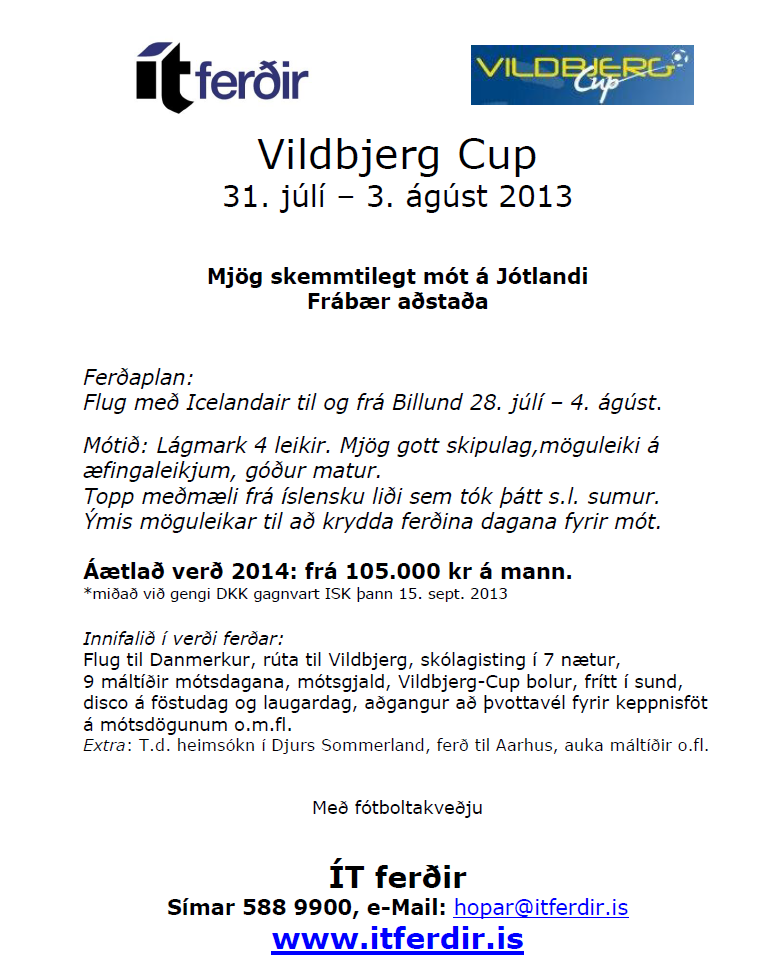 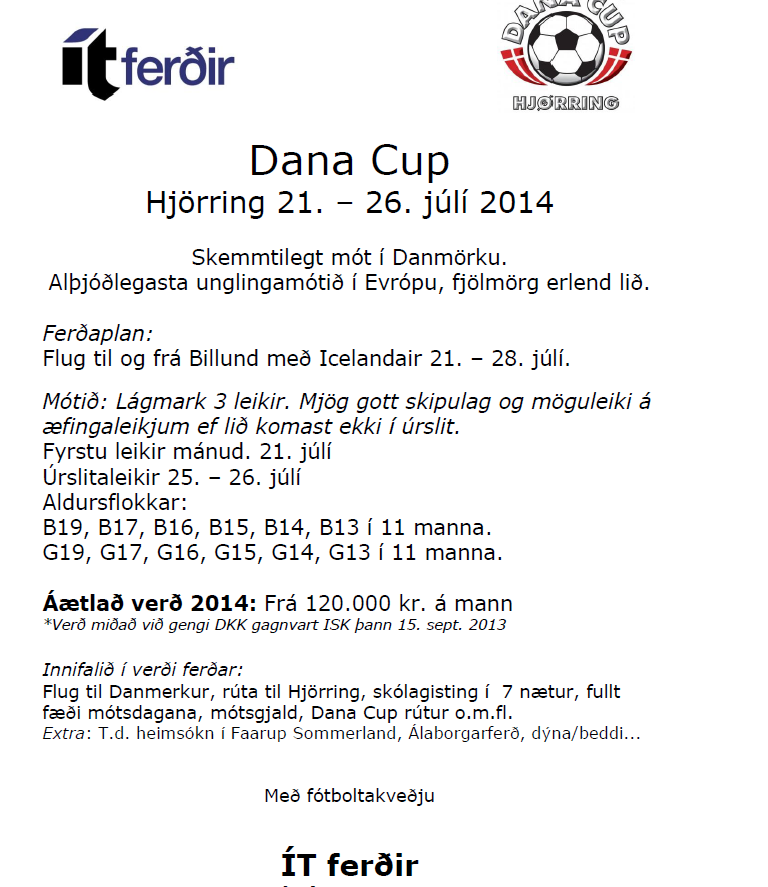 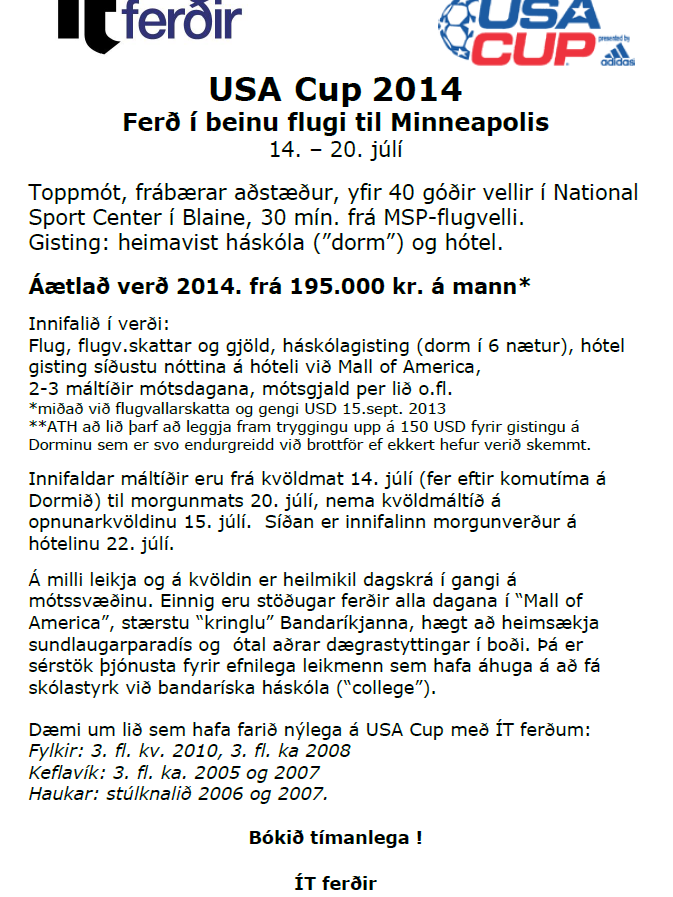 Gothia Cup 2013
Í sumar mun ferðaskrifstofan VITA bjóða upp á ferðir fyrir knattspyrnufélög á hið geysivinsæla Gothia Cup mót sem fram fer í Gautaborg í júlí 2013.
Um ferðalagið
Mótið sjálft fer fram dagana 14. - 20. júlí, fyrstu leikirnir eru þó 15. júlí. Við verðum með beint flug til Gautaborgar 13. - 20. júlí.
Flugið
FI 384 13. júlí KEF GOT 00:30 05:15FI 385 20. júlí GOT-KEF 06:35 07:30
Um Gothia Cup:
Fullt fæði er frá kvöldverði á sunnudegi til hádegisverðar á laugardegi (3 máltíðir á dag).Gisting í skólastofum - hafa meðferðis svefnpoka og dýnu.Hvert lið spilar a.m.k. 4 leiki á mótinu.Gothia Super Card veitir frían aðgang að öllum samgöngutækjum borgarinnar, sem og góð kjör í söfn, sundlaugar og fleira.Tveir eldri leikmenn mega leika með hverjum aldursflokki (þ.e. einu ári eldri)Flokkar miðast við 1. janúar ár hvert líkt og hér heima
ATH. Hægt er að leigja uppábúna bedda af mótshöldurum á 8.000 kr stk. Tilkynna þarf VITA Sport fyrir 1. febrúar ef bóka á bedda.
Fararstjóri verður Helga Magnúsdóttir sem hefur gríðarlega reynslu af fararstjórn og 
Verð: 122.500 kr
Innifalið í verði:
Flug
Skattar
Mótsgjöld
Gothia Super Card
Gisting í skólastofum
Fullt fæði meðan á mótinu stendur 
Rútur til og frá flugvelli 
Íslensk fararstjóri. Fararstjóri verður Helga Magnúsdóttir sem hefur gríðarlega reynslu af fararstjórn og þekkir Gothia Cup betur en flestir íslendingar. 
ATH. Hægt er að leigja uppábúna bedda af mótshöldurum á 8.000 kr stk. Tilkynna þarf VITA Sport fyrir 1. febrúar ef bóka á bedda